Formal Lab Report How-To
Introduction
Begin with background information on the topic relevant to the laboratory. 
Provide the theoretical basis of the experimental procedure being used (THIS MEANS YOU MUST FIND A SOURCE FOR WHAT YOU ARE SAYING—THE CHEMISTRY DID NOT JUST POP OUT OF YOUR HEAD!!)
Introduction
This introduction ends with the following headings:

Research Question: What are you trying to figure out in this lab?
Hypothesis: What do you think will happen?
THIS MUST BE IN THE FORMAT: IF…. THEN… BECAUSE
NOTE: you have already done your hypotheses!!! Use what you had down in the pre-lab. There should be 7 of them in total….
In-Text Citations
To cite sources in a lab report, or in any formal paper, we use in-text citations (for a how-to, go to http://owl.english.purdue.edu/owl/resource/747/02/) 

An in-text citations is an annotated version of a citation in the bibliography so that the reader knows where exactly you got your information from.

In MLA, it is written in the format: (Author, Page number)
i.e. (Myers, Oldham, and Tocci, 283)

For example: 
A double displacement reaction is a chemical reaction in which a gas, a solid precipitate, or a molecular compound forms from the apparent exchange of atoms or ions between two compounds (Myers, Oldham, and Tocci, 283).
Material and Equipment
Do you list all materials and equipment needed, including quantities, sizes, chemicals, and concentrations?

Make sure to include molarity!!!
Procedure
Do you have a complete procedure, with numbered steps, such that another student could duplicate your experiment?
Data Table
Is your data neat and organized?

Does your data table have a descriptive title? Sometimes the title provides useful information such as specific conditions under which the data was collected

1. Type up your observations sheet
2. Put them in order
3. NOTE: you DO NOT need to include station 8, 9, and 10
Data Processing
Are all data processing questions present and correct?
Are they neatly organized and labeled by station?

For example:
Station 1
2Fe + 3 CuSO4  3Cu + Fe2(SO4)3
Solid iron reacts with aqueous copper sulfate to yield solid copper  and aqueous iron sulfate.
Data Processing
NOTE: 

When I say “write out the chemical equation in sentence form,” I mean write out the names of the compound.

	i.e. Solid iron reacts with aqueous copper sulfate 	      to yield solid copper  and aqueous iron sulfate
Conclusion and Evaluation
This section has 3 parts:

State and explain your conclusion(s), including support from your data and from the literature  (NOTE: you should have 7 conclusions, because we had 7 experiments!!!)
NOTE: make sure to include in-text citations!!!

Evaluate the procedure: was this work precise and accurate? Why/why not? 

Evaluate the errors in the design and execution of the experiment, and suggest realistic ways to improve the experiment for future duplication of findings.
Bibliography
NO BIBLIOGRAPHY, NO GRADE! 
Your citations should be in MLA format:
Books: http://owl.english.purdue.edu/owl/resource/747/06/
Electronic Sources: http://owl.english.purdue.edu/owl/resource/747/08/

Another note: There should be a proper citation in the bibliography for every in-text citation you make.
How to Write a Concluding Statement
A conclusion statement consists of 3 parts:
Claim: what do you know?
Evidence: How do you know you know?
Reasoning: Why does your evidence support your claim?
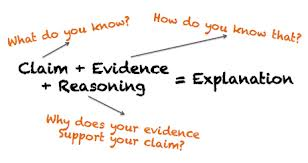 Conclusion
While viewing the following video, write down the answers to these questions:
What do they want to know?
Whether the ingredients of life are present on Mars
Could mars ever have supported microbial life?
What data will they collect?
Source of water
Source of carbon
Monitor the weather, analyze the rocks
How will this data help the scientists make claims about their questions?
If these find these things, then this might support that there could have been life on Mars
An Example…
It was a dark and stormy afternoon at Northeast High School. IB students  were returning from lunch. Ms. Strange sat on her stool with a fresh spaghetti-sauce stain on her shirt, while Ms. Taylor ushered students to their seats. 

“Mmmmm, what a delicious lunch I just had!” Ms. Strange exclaimed. “I’m completely stuffed. How was school lunch today?” Her students looked at her as if she were crazy. 

Suddenly, Mr. Sokoloff knocked at the door. He whispered to Ms. Taylor, “Has anyone seen Ms. Mac’s lunch? She had spaghetti and meatballs, but it seems to have gone missing.” 

Ms. Taylor thought for a moment, then she turned to Ms. Strange and asked, “Ms. Strange, did you see anything? I think you were in Ms. Mac’s room just before lunch started.” 

Ms. Strange widened her eyes a little and quickly said, “No.” She stood up quickly, knocking her lunch box off of the table. When it hit the floor, a sandwich and an apple rolled out. 

What happened to Ms. Mac’s lunch?
Claim:


Evidence:


Reasoning:
Another Example:
Cold air weighs more than hot air.  When I filled a 9 centimeter diameter balloon with cold air it weighed  1 gram and when I weighed the same size balloon with hot air it weighed 0.5 grams. When molecules are cooled they move closer together and when they are heated up they move farther apart.   Because of this more molecules can fit into a balloon when the air going in is cold than when the air going in is warm.  

What was the claim, evidence, and reasoning in this statement?
Analyze the data below:
A student observed that when she added sodium carbonate to calcium chloride, a white solid started to precipitate. Why did this happen?

Claim: A double displacement reaction occurred and the solid precipitate formed was calcium carbonate.
Evidence: A solid precipitate formed when the two aqueous solutions were mixed together.
Reasoning:  When sodium carbonate is added to calcium chloride, the two products that are formed are sodium chloride and calcium carbonate. According to the solubility rules, sodium chloride is soluble, however, calcium carbonate is insoluble. In order for a double displacement reaction to occur, at least one of the products must be insoluble, which calcium carbonate is. Therefore, a double displacement reaction occurred, and the solid that precipitated was calcium carbonate.
So the final conclusion for this one part of the lab should look like this:

	When sodium carbonate was added to calcium chloride, a double displacement reaction occurred and the solid precipitate that formed was calcium carbonate. When sodium carbonate is added to calcium chloride, the two products that are formed are sodium chloride and calcium carbonate. According to the solubility rules, sodium chloride is soluble, however, calcium carbonate is insoluble (Myers, Oldham, and Tocci, 473). In order for a double displacement reaction to occur, at least one of the products must be insoluble, which calcium carbonate is (Myers, Oldham, and Tocci, 283). Therefore, a double displacement reaction occurred when sodium carbonate was added to calcium chloride, and the solid that precipitated was calcium carbonate.